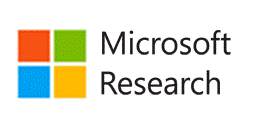 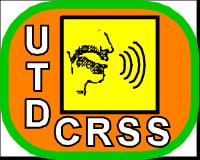 Automatic Speech Emotion Recognition Using RNNs with local attention
Seyedmahdad (Matt) Mirsamadi
Emad Barsoum
Cha Zhang
ICASSP 2017
Speech Emotion Recognition (SER)
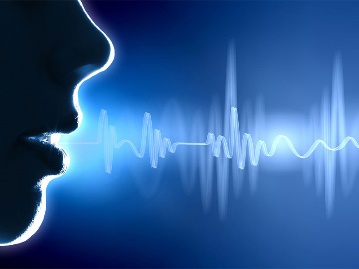 Human speech carries complex non-linguistic information beyond the spoken words

For a natural and effective human-machine interaction, it is important to be able to recognize, analyze, and respond to the emotional state of user.

Emotions affect different modalities of interaction: Facial expressions, voice characteristics, linguistic content

Various applications: Automated call centers, assessing drivers’ mental state, etc.
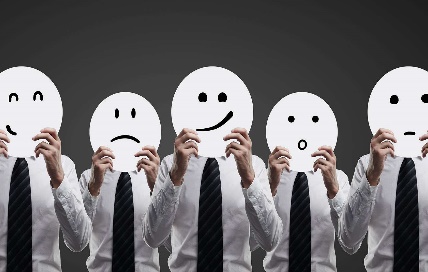 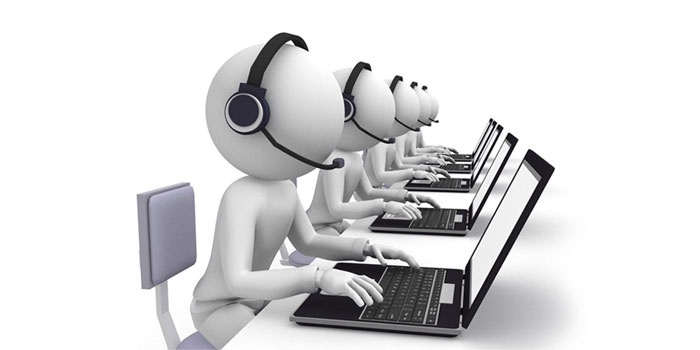 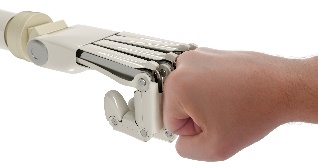 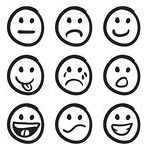 1
Existing Approaches in SER
Mean
MFCCs
MFCCs
MFCCs
MFCCs
var
…
LLDs:
min
ZCR
ZCR
ZCR
ZCR
E
E
E
E
(Low Level Descriptors)
HSFs
max
VP
VP
VP
VP
F0
F0
F0
F0
(High-level Statistical Functions)
mom-n
…
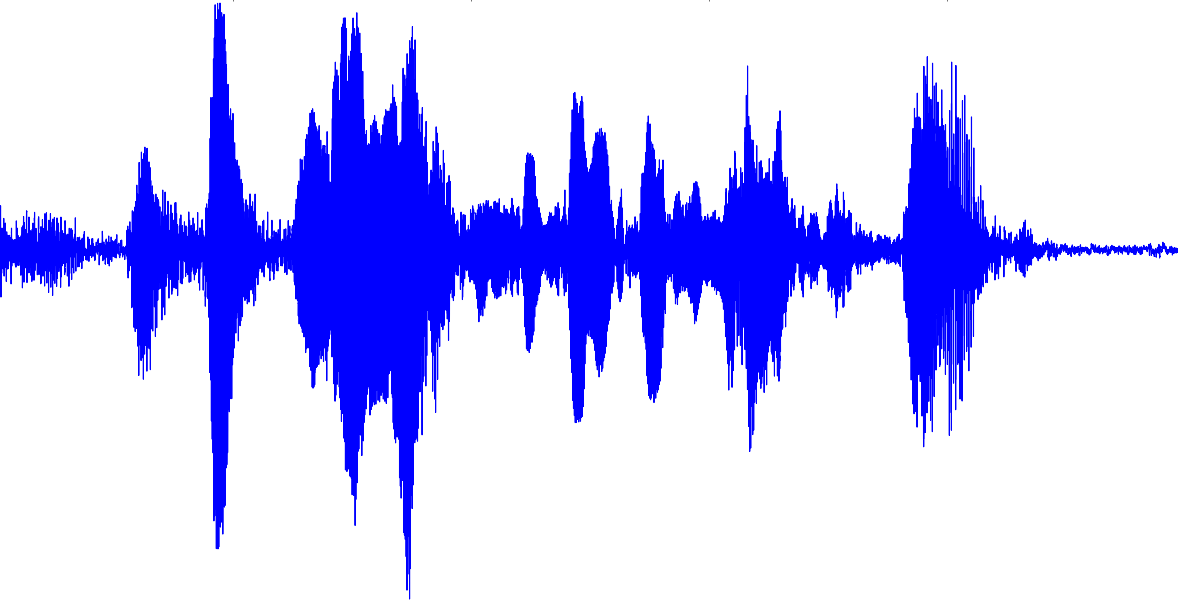 reg
2
Can we learn frame-level features?
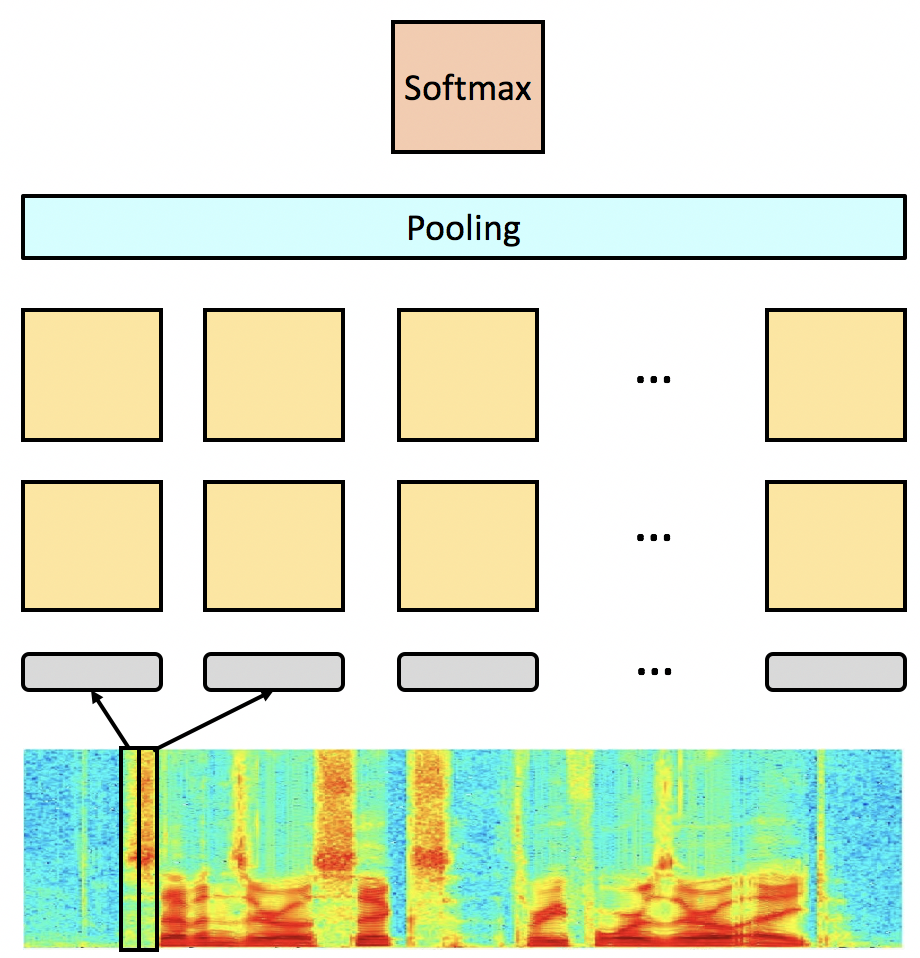 Most LLDs typically used in SER can be extracted from a spectral representation (Formants, MFCCs, Energy, etc.)

Similar (possibly better) frame-level LLDs can be learned using a few dense feed-forward layers

In the context of neural nets, HSFs are fixed forms of pooling across time (mean-pooling, max-pooling, etc.)
3
How can we learn temporal aggregation?
Recurrent layers can remember context information about input features
Can be trained to aggregate frame-level features into appropriate long term representations
Each RNN output node can be considered as a long-term statistic about input features
Challenge: Labeling resolution – Emotion labels are sentence-wide, RNN looks at each frame.
…
…
4
Frame-wise training
Problems:
RNN needs sufficient past history to produce appropriate long-term statistics over the input features.
We cannot expect the full duration of the sentence to carry the overall emotion:
Silence frames
Non-emotional speech frames
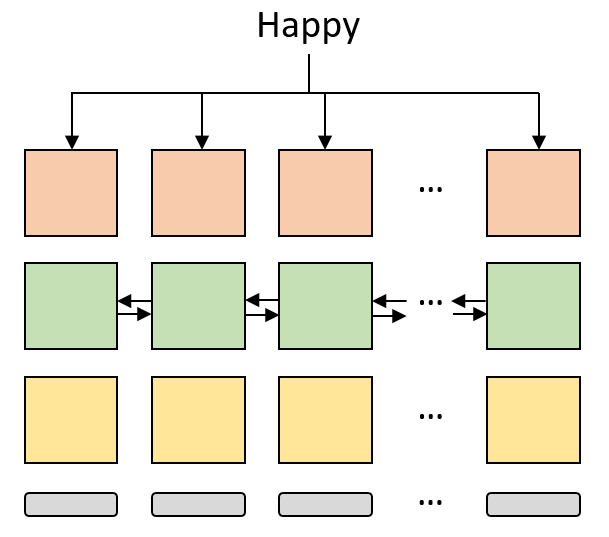 5
Final frame (many-to-one) training
RNN gets sufficient history before being expected to produce output
Problems
Not appropriate to rely on 1 single frame
We cannot expect the full duration of the sentence to carry the overall emotion.
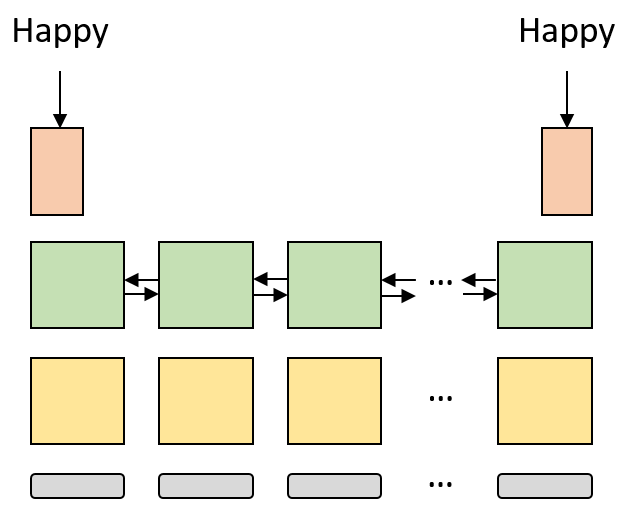 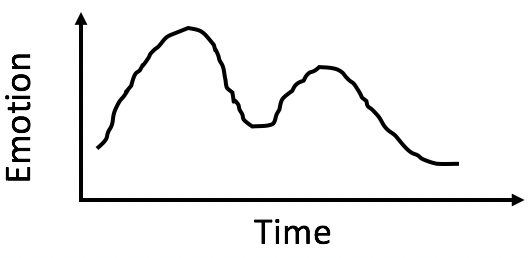 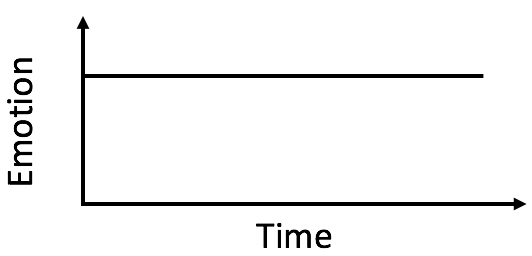 6
Blank label alignment
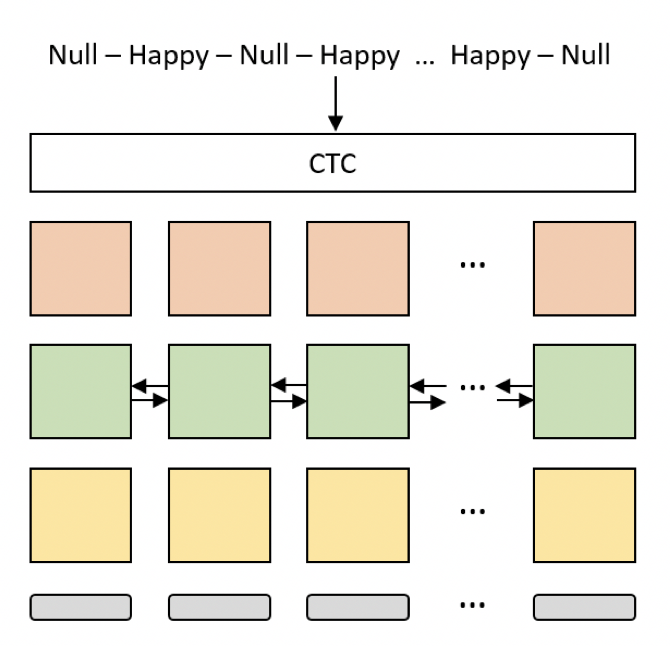 Use a sequence of labels which represent transitions from emotional segments to non-emotional segments
Problems:
Difficult to determine exact label sequence
7
Mean-pooling through time
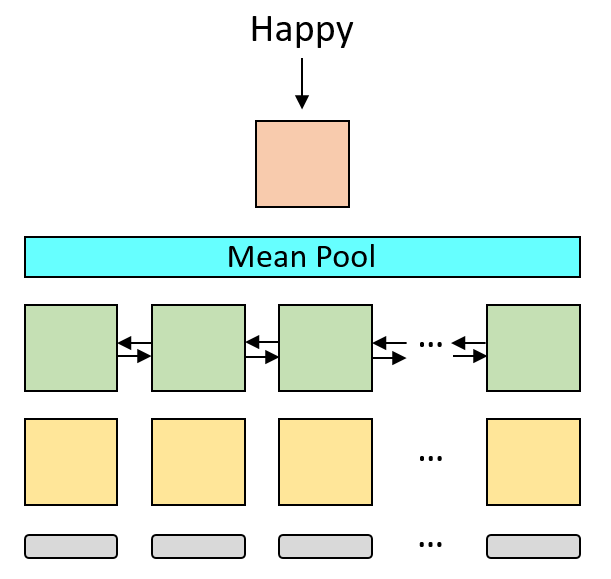 Problems:
Silence frames distort the overall average
Non-emotional frames distort the overall average
Still works better than all previous approaches
Particularly good for short & manually-segmented sentences where the emotional frames are dominant
8
Weighted pooling with attention
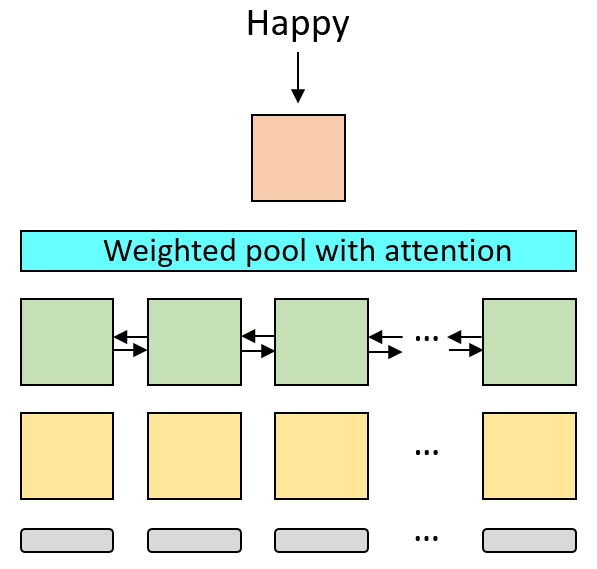 9
Attention in machine translation
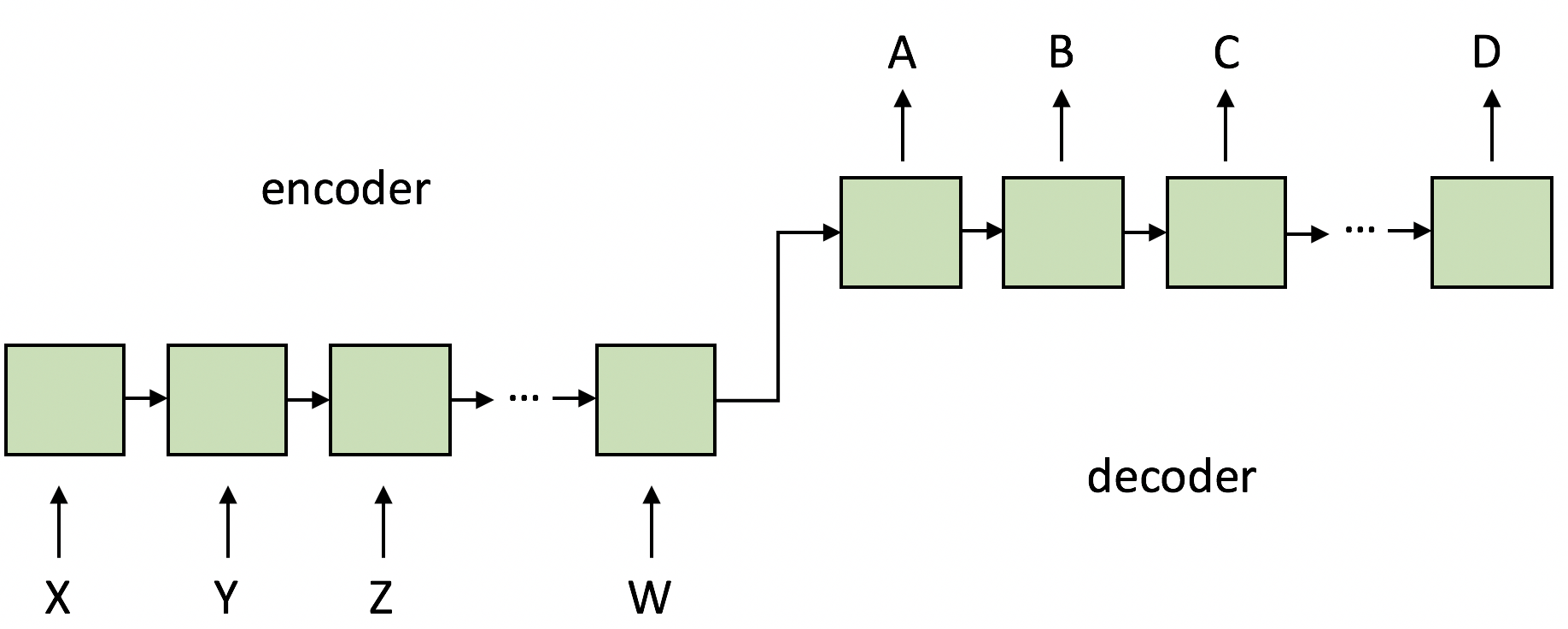 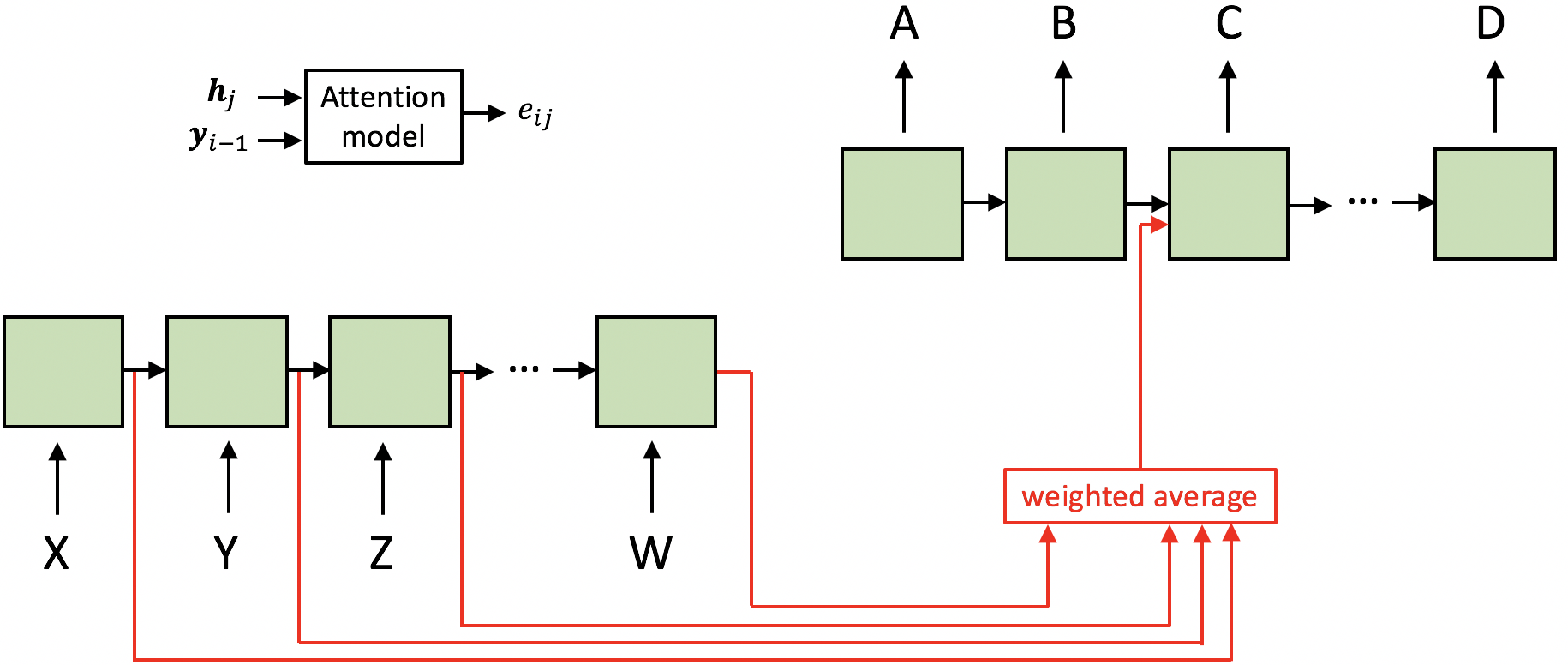 10
Weighted pooling with attention for SER
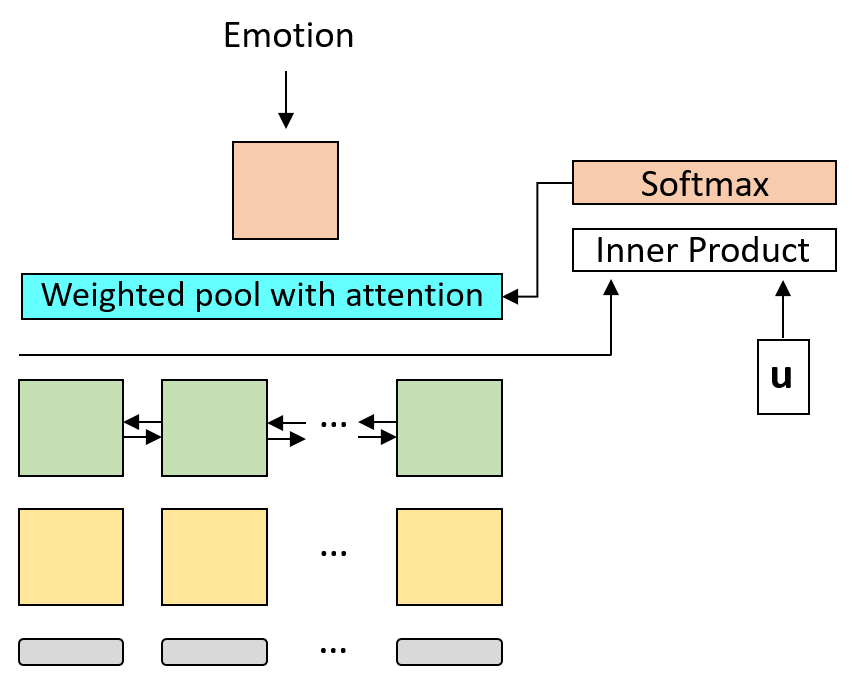 u is trained together with the rest of the network parameters.
11
Examples: Attention weights over time
Sad
Angry
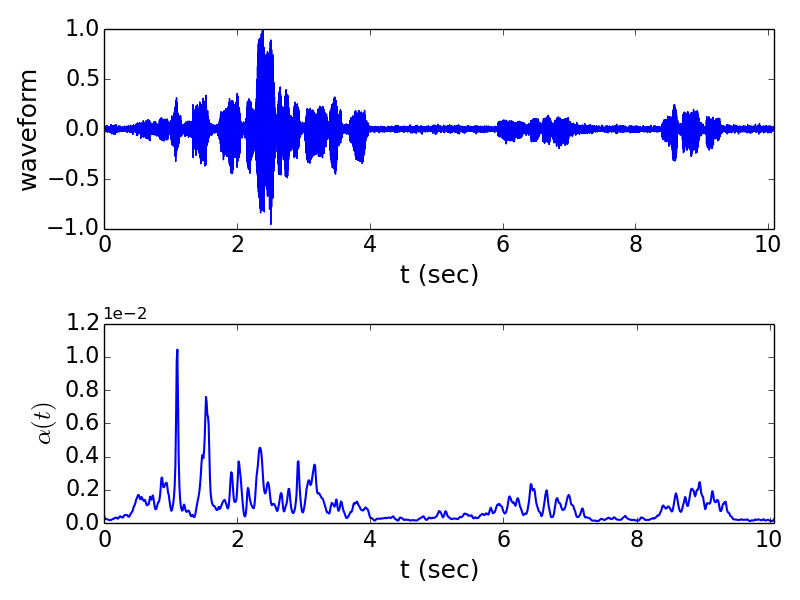 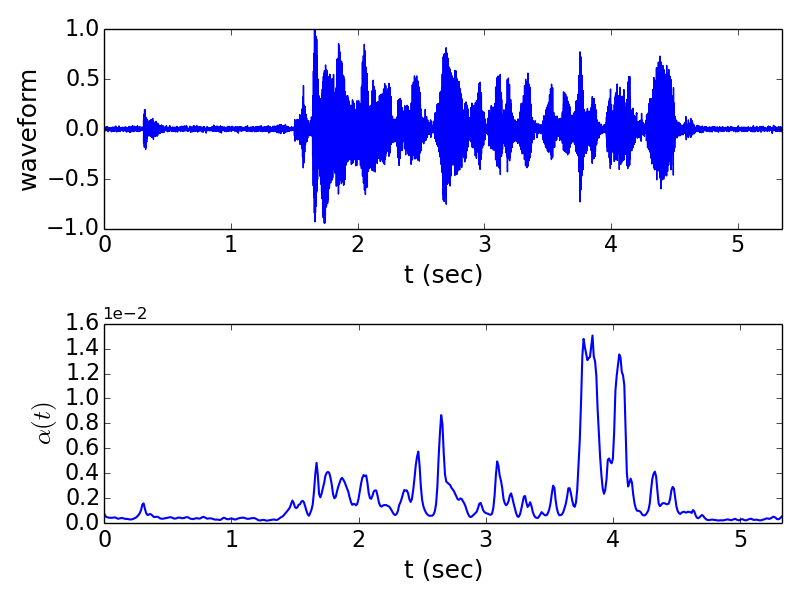 12
Examples: Attention weights over time
Happy
Happy
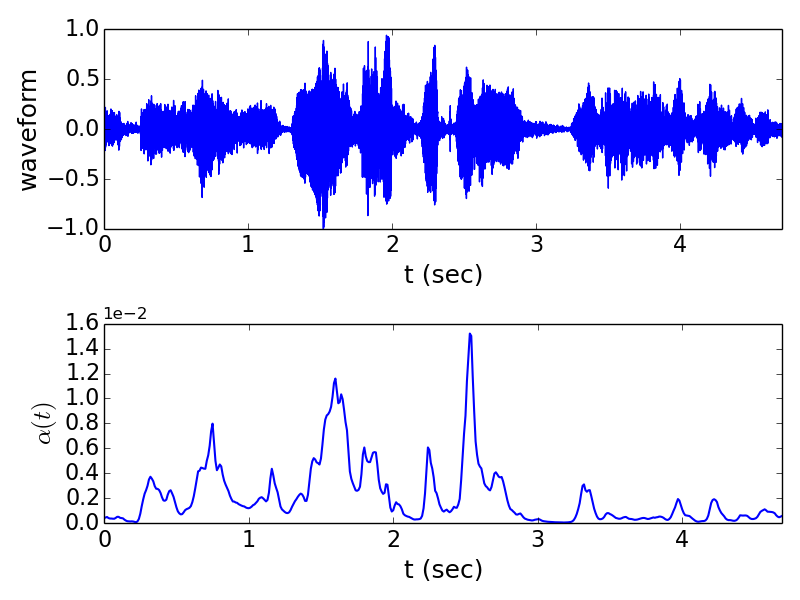 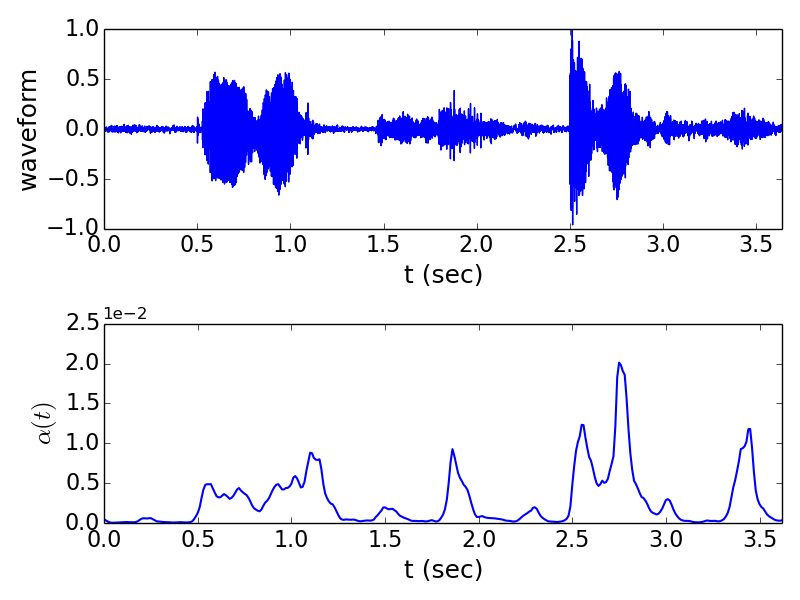 13
Experiments
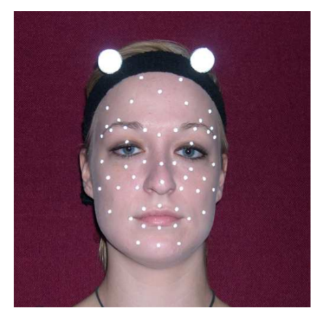 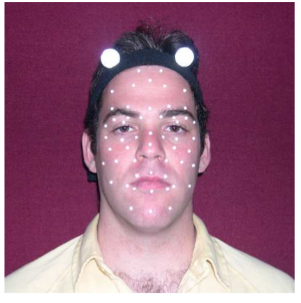 Based on IEMOCAP corpus
Train on 4 sessions, test on remaining 
LSTM RNN with peephole connections and full BPTT
ReLU nonlinearity for dense layers
Mini-batch size of 20 sentences in all experiments
50% dropout on all layers to prevent overfitting
512-point FFT for spectral features (257-dim raw features)
32-dim hand-crafted features (16 LLDs and 1st-order derivatives)
SVM with Radial Basis Kernel and weighted classes over HSDs as baseline
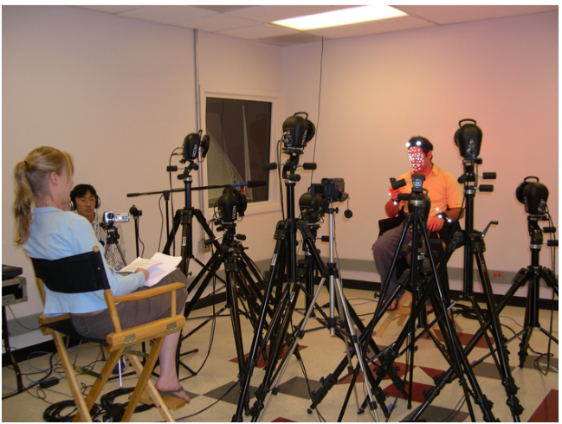 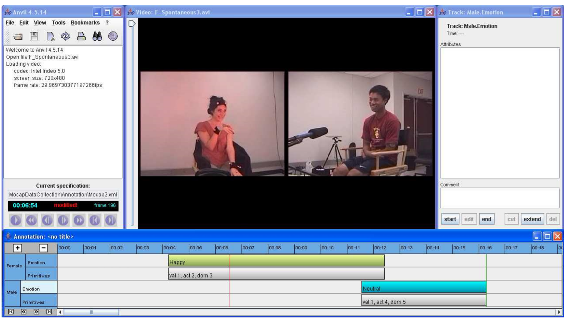 14
IEMOCAP data
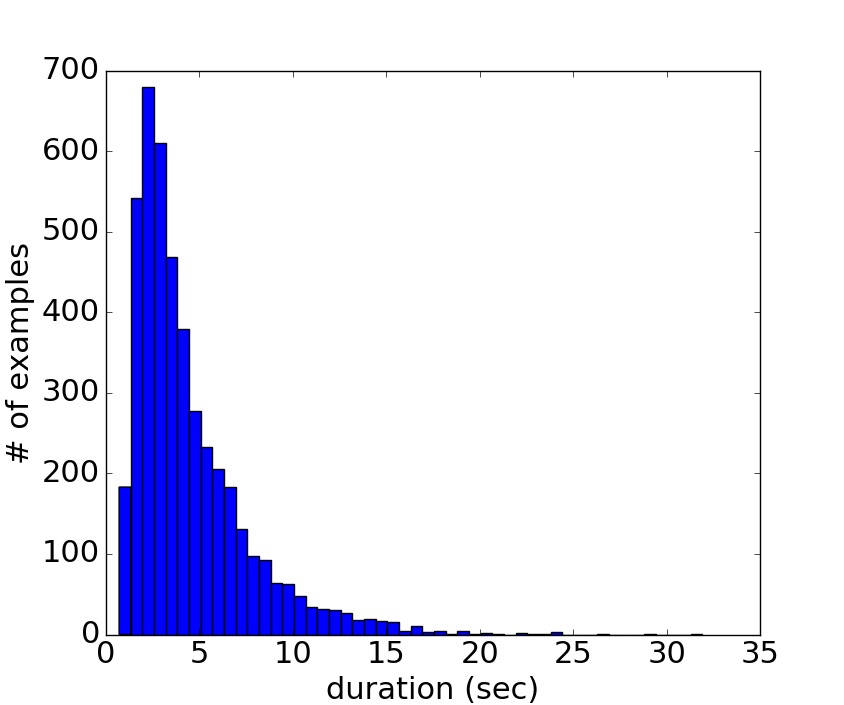 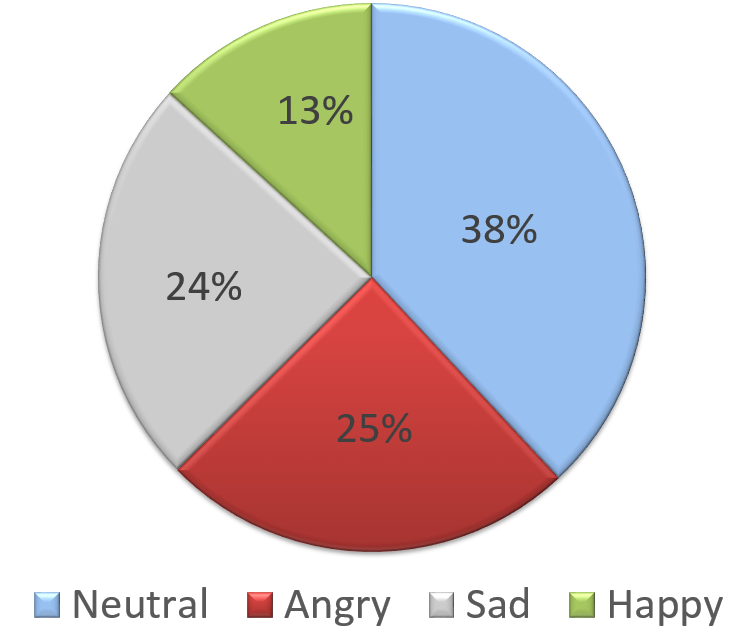 15
SER accuracies: Learning short-term LLDs
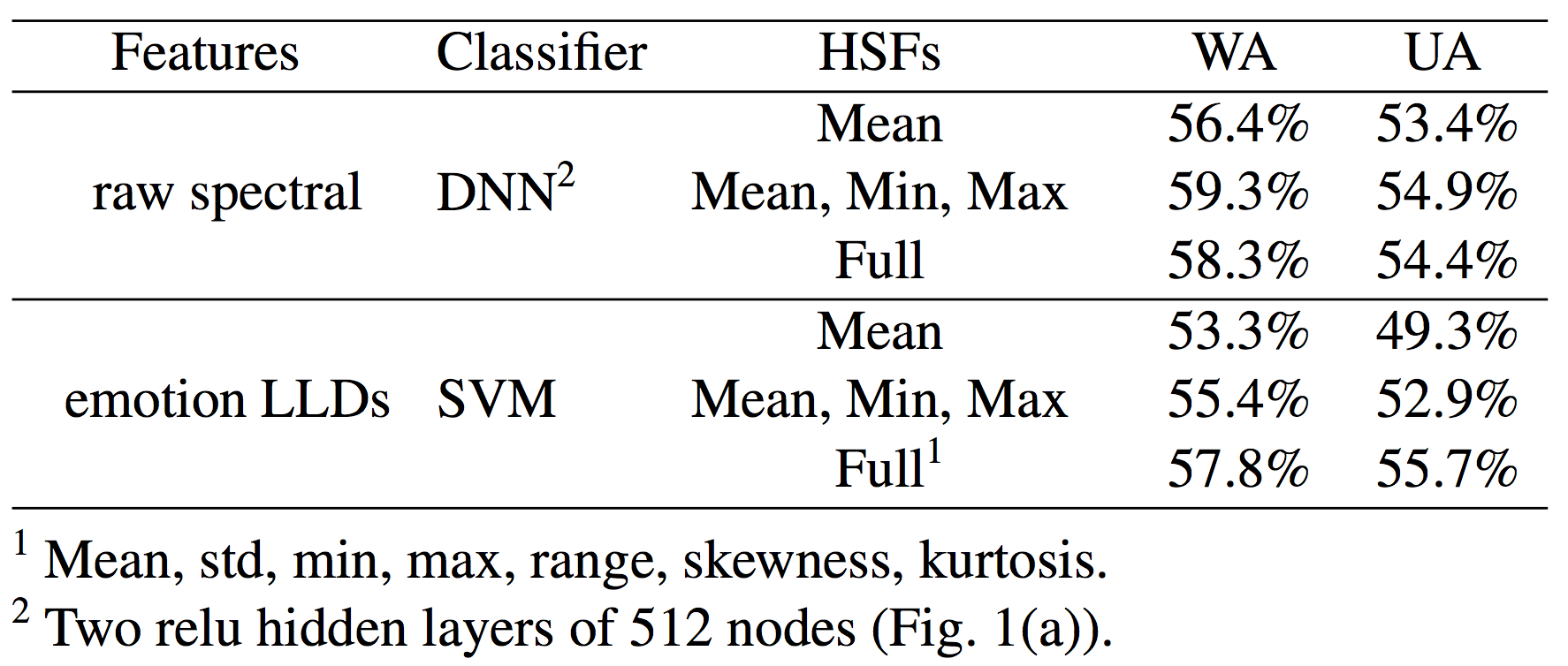 16
SER accuracies: Learning temporal aggregation
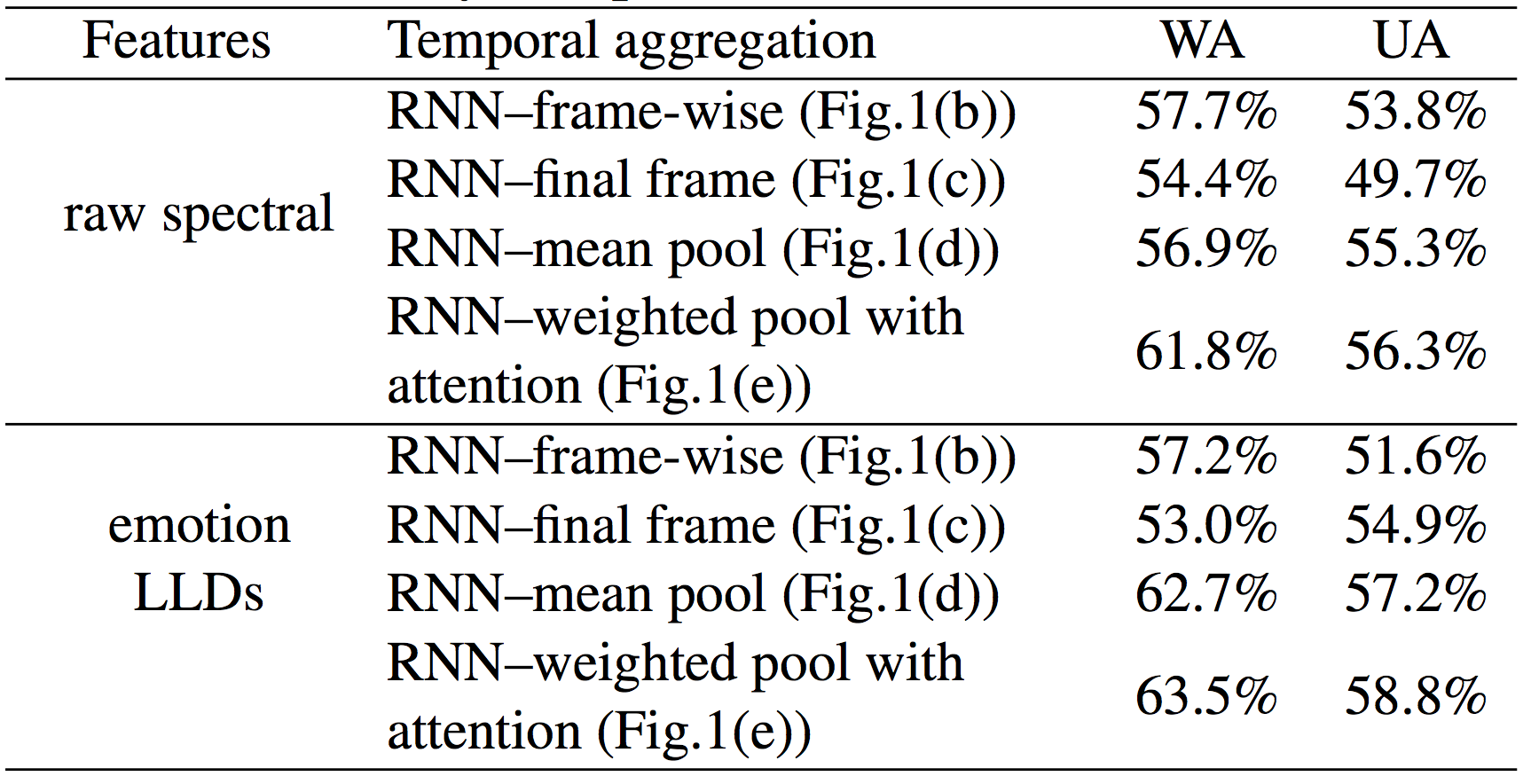 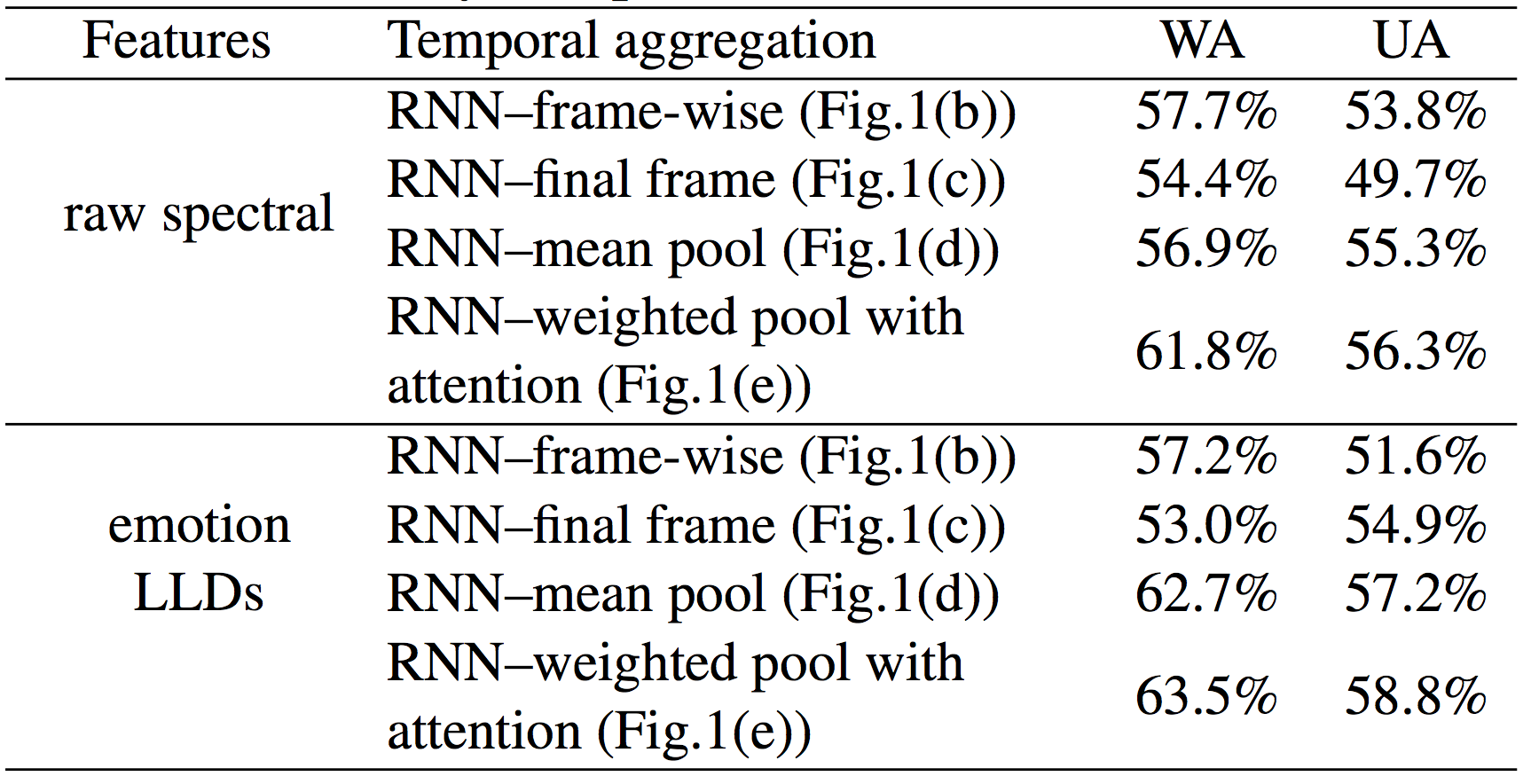 17
Summary & Conclusions
SER performance critically depends on the discriminative ability of extracted features
Using a deep RNN structure, we can automatically learn emotional features:
Feed-forward layers at the frame level: Learn LLDs
Final recurrent layer: Learns temporal aggregation
Mean pooling of RNN outputs across time provides best results
Weighted pooling with an attention mechanism can be used to focus on emotional parts of a sentence
18
Thank You
Contacting authors:
Seyedmahdad (Matt) Mirsamadi: mirsamadi@utdallas.edu
Emad Barsoum: ebarsoum@microsoft.com
Cha Zhang: chazhang@microsoft.com
19